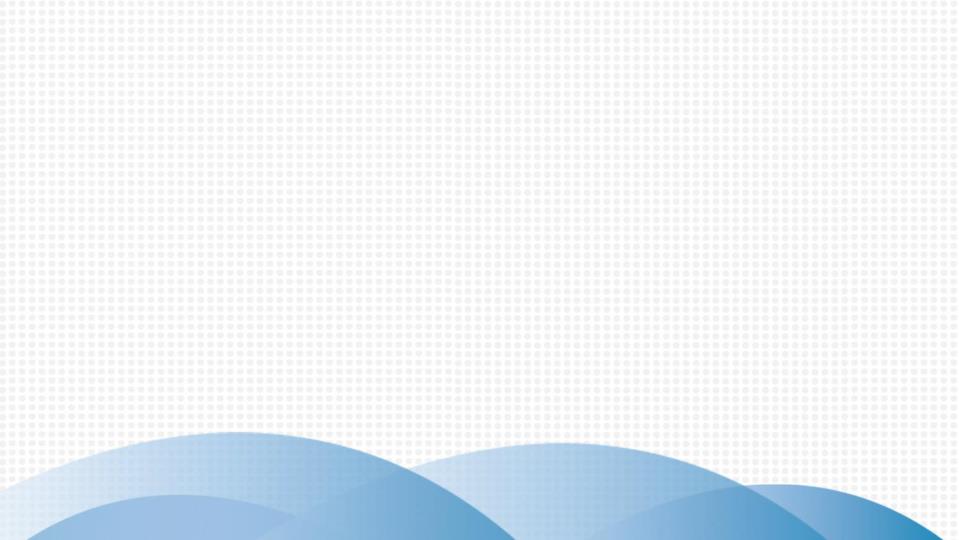 第五章  生活中的轴对称
利用轴对称进行设计
WWW.PPT818.COM
目录导航
01
学 习 目 标
02
精 典 范 例
03
变 式 练 习
04
巩 固 训 练
学 习 目 标
1.经历利用轴对称进行图案设计的过程,进一步理解轴对称及其性质,积累数学活动经验,发展空间观念.
2.体会轴对称在现实生活中的广泛应用和丰富的文化价值.
精 典 范 例
【例2】如图是4×4正方形网格,其中已有3个小正方形涂成了黑色,现在要从其余13个白色小正方形中选出一个也涂成黑色,使黑色正方形构成的图形成为轴对称图形,这样的白色小正方形有(　　)


A.2个	B.3个
C.4个	D.5个
C
变 式 练 习
2.如图①是4×4正方形网格,已有两个正方形方格被涂黑,请你再将其中两个方格涂黑,并且使得涂黑后的整个图案是轴对称图形,约定经过旋转后全等的图案都视为同一种,图②中的两幅图就视为同一种,则得到的不同图案共有(　　)
A.6种	        B.7种      C.8种	D.9种
C
巩 固 训 练
D
C
5.在如图所示的正方形网格上画有两条线段.现在要再画一条,使图中的三条线段组成一个轴对称图形,能满足条件的线段有(　　)
A.2条
B.3条
C.4条
D.5条
C
6.如图,在3×2的正方形网格中,已有两个小正方形被涂黑,再将图中其余小正方形任意涂黑一个,使整个图案构成一个轴对称图形的涂法有(　　)
A.1种
B.2种
C.3种
D.4种
C
C
C
11.如图甲,正方形被划分成16个全等的三角形,将其中若干个三角形涂黑,且满足下列条件:
(1)涂黑部分的面积是原正方形面积的一半;
(2)涂黑部分成轴对称图形.
如图乙是一种涂法,请在图1~3中分别设计另外三种涂法(在所设计的图案中,若涂黑部分全等,则认为是同一种涂法,如图乙与图丙).